Elektronikai Áramkörök Tervezése és Megvalósítása
1. házi
2017. Szeptember 16.
Mellár János
v 1.0  2016.09.05.
Feladat – Előerősítő
1 bemenet
± 125 mV bemenő érzékenység
Frekvenciatartomány: 100 Hz – 10 kHz
10x erősítés
1 kimenet
Beadás: Coospace
Határidő: 2017.10.02 23:55
2
Blokkvázlat
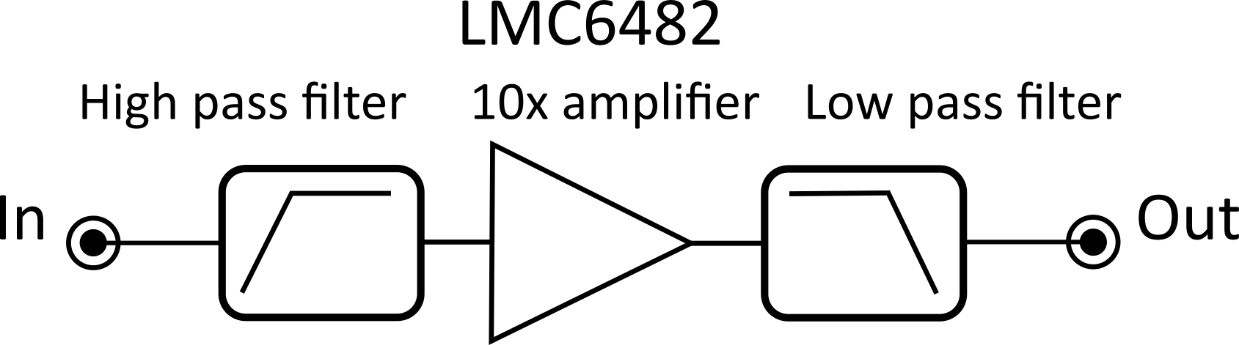 3
Bemenet
BNC csatlakozó
± 125 mV bemenő érzékenység
1 MΩ bemenő impedancia
4
Felüláteresztő szűrő
RC szűrő
Töréspont: 100 Hz
5
Erősítő (LMC6482)
Összeadó erősítő kapcsolás
Ellenállások: 1 kΩ és 100 kΩ között
10x erősítés
Tápfeszültség ±5V
A 2,5V referencia feszültség segítségével a jel eltolása 0V..2,5V közé
6
Aluláteresztő szűrő
RC szűrő
Ellenállás: 10 kΩ
Töréspont: 10 kHz
7